Personal Care Package: self care and stress managementAmy Demchak, Employee Wellness CoordinatorIndiana State University
[Speaker Notes: THE END]
Pause
[Speaker Notes: THE END]
Pause
How stress affects our bodies, mood and behaviorwww.mayoclinic.org
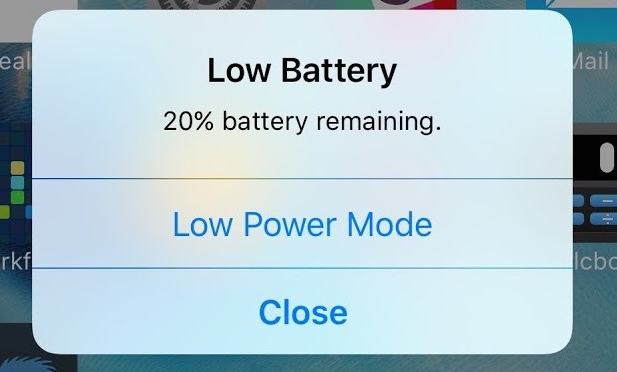 [Speaker Notes: We would take action to recharge our phone.  We need to be aware (signs of stress) and take action to recharge ourselves.  START with breathing…1st hand on chest and belly…practice deep, full breathing]
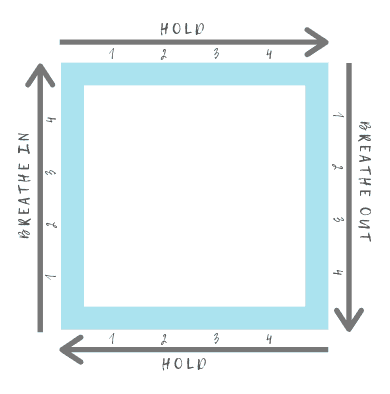 https://veryspecialtales.com/square-breathing/
[Speaker Notes: Breathing (10 minutes) THEN practice square breathing  START ON BREATHE IN….]
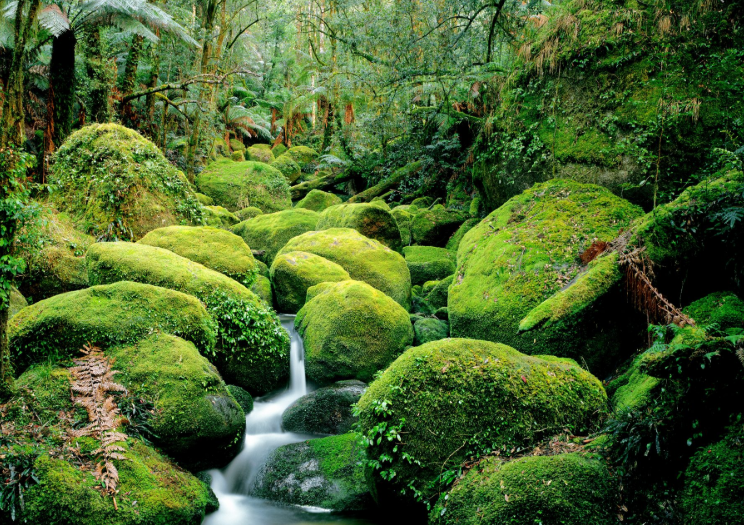 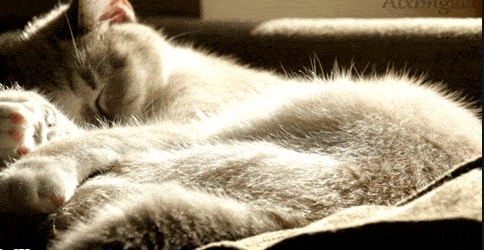 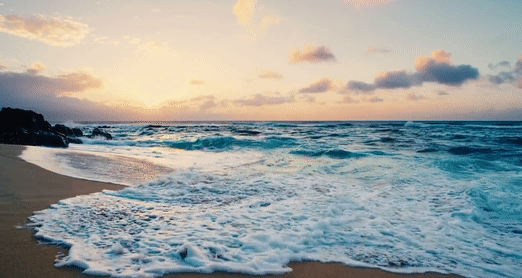 [Speaker Notes: Chair yoga (20 minutes)]